АЛГЕБРА
9 КЛАСС
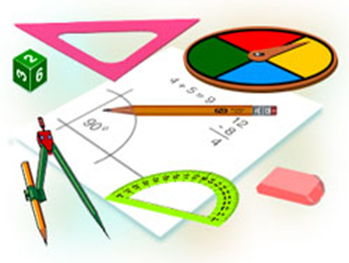 Тема:
РЕШЕНИЕ ПРИМЕРОВ
ПРОВЕРКА САМОСТОЯТЕЛЬНОЙ РАБОТЫ
234.  Вычислите.
ПРОВЕРКА САМОСТОЯТЕЛЬНОЙ РАБОТЫ
234.  Вычислите.
ПРОВЕРКА САМОСТОЯТЕЛЬНОЙ РАБОТЫ
236.  Вычислите.
ПРОВЕРКА САМОСТОЯТЕЛЬНОЙ РАБОТЫ
236.  Вычислите.
РЕШЕНИЕ ПРИМЕРОВ
Задание 1.
Решение:
РЕШЕНИЕ ПРИМЕРОВ
238.
1) 0,49;
Решение:
1) 0,49;
Ответ: 1), 2) и 4)
РЕШЕНИЕ ПРИМЕРОВ
Решение:
Решение:
РЕШЕНИЕ ПРИМЕРОВ
Решение:
Решение:
РЕШЕНИЕ ПРИМЕРОВ.
Решите уравнение.
(-1;0)
(1;0)
ЗАДАНИЕ ДЛЯ САМОСТОЯТЕЛЬНОГО РЕШЕНИЯ
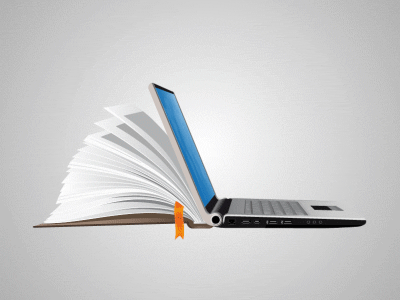